Методические рекомендации по оформлению итогового заключения
Центр оценки профессионального мастерства и квалификации педагогов 
2021
В итоговом заключении специалисты устанавливают соответствие результатов профессиональной деятельности аттестуемых педагогических работников результатам работы, предусмотренным п. 36 и п. 37 Порядка аттестации педагогических работников.
	С первого по четвертый пункт итогового заключения указываются личные данные аттестуемого педагогического работника: Ф.И.О. (полностью), количество полных лет, место работы, занимаемая должность на момент аттестации, дата назначения на эту должность, № распорядительного акта.
2
Рекомендации по оформлению:
В «шапке» итогового заключения необходимо оставить один вариант квалификационной категории: первая или высшая.
Проверить наличие квалификационной категории и срок ее окончания.
Место работы указать полностью, с указанием района.
Сверить должность с записью в трудовой книжке.
Если в аттестационный период педагогический работник сменил место работы (с сохранением должности) или фамилию, к ИЗ приложить подтверждающий документ.
Рекомендуется использовать размер шрифта 12 пт. для текста и 10 пт. для таблиц, одинарный междустрочный интервал, двухсторонняя печать.
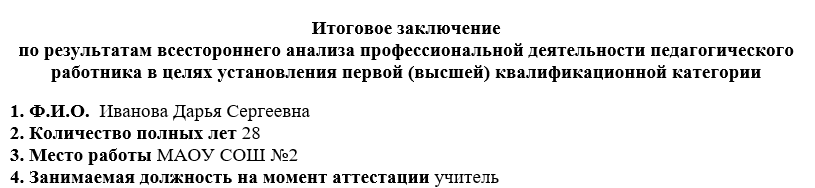 г. Томск
3
Пятый пункт включает в себя результаты всестороннего анализа профессиональной деятельности. 
	Специалисты в каждом подпункте пятого пункта кратко описывают конкретные индивидуальные результаты профессиональной деятельности аттестуемого педагогического работника в соответствии с указанными ниже критериями оценки и устанавливают соответствие качественных характеристик показателям соответствия квалификационной категории по каждому направлению профессиональной деятельности, описанному ниже.
4
1. Результативность освоения образовательных программ по итогам внутренних  мониторинговых исследований)
Специалисты составляют в итоговом заключении таблицу на основе информации ВСОКО 
Показатели соответствия первой квалификационной категории: наличие стабильно положительных результатов освоения обучающимися образовательных программ по итогам мониторингов, проводимых организацией.
Показатели соответствия высшей квалификационной категории: наличие достижения обучающимися положительной динамики результатов освоения образовательных программ по итогам мониторингов, проводимых организацией.
Таблица может иметь следующий вид:
5
1. Результативность освоения образовательных программ по итогам внутренних  мониторинговых исследований)
Недочеты:
Дана таблица, но отсутствуют комментарии к ней.
Комментарии к таблице сопровождаются лишь выводом «наблюдаются стабильно положительные результаты освоения детьми образовательных программ», «наблюдается положительная динамика», отсутствует анализ содержания таблицы. 
 В анализе можно отразить следующее:
За счет чего достигаются те или иные результаты освоения образовательной программы (используемые технологии, подходы, формы и методы работы с детьми и др.)
 С какими детьми работает педагог, как это отражается на результатах освоения программы.
6
2. Результативность освоения образовательных программ по итогам внешних мониторинговых исследований.
Специалисты составляют в итоговом заключении таблицу на основе информации ВСОКО по результатам внешних мониторингов.
Показатели соответствия первой квалификационной категории: наличие стабильных положительных результатов освоения обучающимися образовательных программ по итогам внешнего мониторинга системы образования.
Показатели соответствия высшей квалификационной категории: наличие достижения обучающимися положительных результатов освоения образовательных программ по итогам внешнего мониторинга системы образования. 
Таблица должна сопровождаться анализом аналогично таблице 1.
Таблица может иметь следующий вид:
7
3. Результативность профессиональной деятельности по выявлению и развитию у обучающихся способностей.
Оцениваются результаты воспитывающей и развивающей деятельности: проведение мониторинговых исследований по изучению способностей детей, работа по индивидуальным образовательным планам, программам, маршрутам или траекториям, организация внеурочной деятельности, количество вовлечённых и результаты участия обучающихся в социально значимой и проектной деятельности, в интеллектуальных, творческих, спортивных мероприятиях, конкурсах, олимпиадах, соревнованиях.
8
3. Результативность профессиональной деятельности по выявлению и развитию у обучающихся способностей.
Рекомендации по оформлению таблицы:
Обязательное участие в конкурсах только при аттестации на высшую квалификационную категорию.
При наличии дипломов победителей, дипломы или сертификаты участников фиксировать не нужно.
При наличии дипломов, подтверждающих участие в конкурсах, организатором которых являются государственные организации, не отражать в таблице конкурсы, организатором которых являются общественные организации
9
3. Результативность профессиональной деятельности по выявлению и развитию у обучающихся способностей.
Показатели соответствия первой квалификационной категории: наличие работы по индивидуальным образовательным планам, программам, маршрутам или траекториям на основе результатов мониторинговых исследований, организация внеурочной деятельности и/или вовлечение обучающихся в социально значимую и проектную деятельность.
Показатели соответствия высшей квалификационной категории: наличие работы по индивидуальным образовательным планам, программам, маршрутам или траекториям на основе результатов мониторинговых исследований, организация внеурочной деятельности и/или вовлечение обучающихся в социально значимую и проектную деятельность, наличие победителей и призеров конкурсов, олимпиад, соревнований муниципального уровня и выше.
10
3. Результативность профессиональной деятельности по выявлению и развитию у обучающихся способностей.
Недочеты:
Дана таблица результативности участия детей в конкурсах, но отсутствуют комментарии по выявлению способностей детей.
Комментарии к таблице сопровождаются лишь выводом о наличии победителей и призеров, отсутствует анализ результативности участия детей в конкурсах.

Ошибки: Педагогам проходящим аттестацию на первую категорию рекомендуют участвовать с детьми в конкурсах муниципального уровня и выше.

В анализе можно отразить следующее:
Приоритетность конкурсов, в которых принимают участие дети, их актуальность в системе образования (олимпиады школьников, предметные конкурсы или это конкурсы рисунков, фотографий).
Уровень участия (муниципальный, региональный и т.д.).
Результат участия (наличие победителей и призеров или просто участие).
Количество вовлеченных детей (разные дети или один и тот же ребенок).
Системность или разовое участие накануне аттестации.
Систему работу по выявлению способностей обучающихся
11
4. Результативность личного вклада в повышение качества образования и транслирование опыта практических результатов профессиональной деятельности
Оценивается личный вклад педагога в качество образования, его умение создавать алгоритмы и способы достижения положительных результатов в обучающей, воспитывающей и развивающей деятельности, а также уровень трансляции педагогического опыта и его востребованность.
12
4. Результативность личного вклада в повышение качества образования и транслирование опыта практических результатов профессиональной деятельности
Рекомендации по оформлению таблицы:
Оставлять в таблице мероприятия только уровня, соответствующего заявленной квалификационной категории.
Убирать мероприятия, не являющиеся транслированием опыта (организатор семинара, конкурсы, оформление выставки и т.п.)
Обязательно отражать работу в МО, уровня, соответствующего заявленной квалификационной категории.
13
4. Результативность личного вклада в повышение качества образования и транслирование опыта практических результатов профессиональной деятельности
Показатели соответствия первой квалификационной категории: представляет элементы опыта практических результатов (или трансляция обобщённого опыта практических результатов деятельности) на уровне ОО и муниципалитета, является участником методического объединения на уровне ОО.
Показатели соответствия высшей квалификационной категории: трансляция обобщённого опыта практических результатов деятельности выше уровня ОО, является участником МО на муниципальном и/или областном уровне, имеется опыт экспериментальной или инновационной деятельности, результаты представлены и востребованы на уровне выше ОО.
14
4. Результативность личного вклада в повышение качества образования и транслирование опыта практических результатов профессиональной деятельности
Недочеты:
В таблицу транслирования опыта занесен опыт работы членом жюри, организатором мероприятий, слушателем семинарских занятий. Эта информация должна отражаться в анализе  деятельности педагога.
Таблица сопровождается выводом «транслирует опыт работы на … уровне», отсутствует анализ представленного опыта.
У педагогов при аттестации на высшую категорию не указаны документы подтверждающие его работу в инновационном направлении.

В анализе можно отразить следующее:
Какая тема самообразования является приоритетной.
Транслируются элементы опыта работы или обобщенный опыт.
Транслирование опыта сводится к публикациям на интернет-порталах или это активный участник МО различных уровней.
Востребован ли данный опыт в педагогическом сообществе.
Какой конкретно вклад вносит педагог в работу инновационной площадки.
15
5. Результативность деятельности педагогического работника в профессиональном сообществе.
Оценивается участие в разработке или разработка:
методических рекомендаций/указаний 
- по изучению предмета /курса /дисциплины; 
- по выполнению практической части программы; 
- по выполнению проектных работ; 
- по организации самостоятельной работы обучающихся, контрольных работ; 
методических разработок интерактивных форм обучения; 
учебно-методических пособий, рабочих программ, справочных изданий, рабочих тетрадей, задачников, практических руководств, учебников, хрестоматий и т.п.
16
5. Результативность деятельности педагогического работника в профессиональном сообществе.
Специалист заполняет таблицы:






* Официальные информационные ресурсы: ДОО ТО, ТОИПКРО, РЦРО, ОЦДОД, ТГПУ, ТГУ и др.
Рекомендации по оформлению таблицы:
Отражать в таблице только крупные методические разработки: программы, учебно-методические пособия, справочные издания, рабочие тетради, задачники, практические руководства и т.д. (убирать конспекты уроков, статьи).
Указать ФИО специалиста, проводившего оценку и составившего рецензию.
17
5. Результативность деятельности педагогического работника в профессиональном сообществе.
Рекомендации по оформлению таблицы:

Обращать внимание на содержание конкурса. Конкурс должен быть профессиональным, отражающим деятельность педагогического работника в соответствии с должностью (предметом).
При наличии дипломов победителей, дипломы или сертификаты участников фиксировать не нужно.
При наличии дипломов, подтверждающих участие в конкурсах, организатором которых являются государственные организации, не отражать в таблице конкурсы, организатором которых являются общественные организации.
18
5. Результативность деятельности педагогического работника в профессиональном сообществе.
Показатели соответствия высшей квалификационной категории: 
является автором/соавтором программно-методических материалов, утвержденных и рекомендованных для использования выше уровня обр. организации, данные программно-методические материалы публично представлены в открытых информационных системах на уровне выше образовательной организации (сайты учебно-научных, учебно-методических организаций городского, областного, всероссийского, международного уровней); 
неоднократное участие в профессиональных конкурсах и наличие побед в конкурсах муниципального уровня и выше.
19
5. Результативность деятельности педагогического работника в профессиональном сообществе.
В анализе участия педагога в программно-методическом сопровождении образовательного процесса можно отразить следующее:
Актуальность программно-методического продукта в системе образования муниципалитета, региона, РФ.
Новизна (авторская составляющая, отличие от других).
Наличие положительных рецензий, данных специалистами методических организаций, рекомендаций для использования др. педагогами.
Востребованность педагогическим сообществом.
20
5. Результативность деятельности педагогического работника в профессиональном сообществе.
В анализе участия педагога в профессиональных конкурсах можно отразить следующее:
Приоритетность конкурсов, в которых принимает участие аттестуемый, их актуальность в системе образования (учитель года, воспитатель года, конкурс педагогических проектов, образовательных программ или это конкурс поделок, эссе).
Уровень участия (муниципальный, региональный и т.д.).
Результат участия (наличие призового места или просто участие).
Системность или разовое участие накануне аттестации.
21
6. Вывод: соответствует (не соответствует) требованиям, предъявляемым к первой (высшей) квалификационной категории по должности (___________________).
7. Рекомендации: (указать выявленные перспективы потенциальных возможностей педагогического работника (при наличии); указать рекомендации по повышению эффективности и качества педагогической деятельности (при несоответствии заявленной категории))

Выдержка из Порядка аттестации
Основными задачами проведения аттестации являются:
определение необходимости повышения квалификации педагогических работников;
выявление перспектив использования потенциальных возможностей педагогических работников;
22
Примеры выявленных перспектив потенциальных возможностей педагога
1. Привлекать педагога к участию в методических мероприятиях с демонстрацией:
 использования инновационных методик обучения и воспитания обучающихся (например, использование ИКТ в организации различных форм учебной деятельности);
практики создания инклюзивной образовательной среды;
практики создания партнерства с родителями в организации внеурочной деятельности обучающихся;
опыта проектирования индивидуальных образовательных планов, программ и др.
2. Привлекать педагога к осуществлению наставничества стажеров и молодых специалистов.
3. Привлекать к методическому сопровождению педагогов (например, оказание помощи в проектировании отдельных образовательных программ (предметного обучения, воспитания, социализации, коррекционной работы, индивидуальных образовательных программ).
23
Примеры рекомендаций (в зависимости от выявленных проблем)
Пройти курсы повышения квалификации или изучить положительный опыт коллег по … 
планированию проведения занятий в соответствии с требованиями ФГОС;
проектированию адаптивных образовательных программ;
подготовке обучающихся к успешной к сдаче ЕГЭ;
развитию индивидуальных способностей одаренных детей;
формированию рефлексивного отношения к собственной профессиональной практике;
и др.
24
Спасибо за внимание!
Центр оценки профессионального мастерства и квалификации педагогов